4.c. Задачи на нахождение кратчайших путей в пространстве
1. Найдите длину кратчайшего пути по поверхности правильного единичного тетраэдра ABCD, соединяющего середины ребер AB и CD.
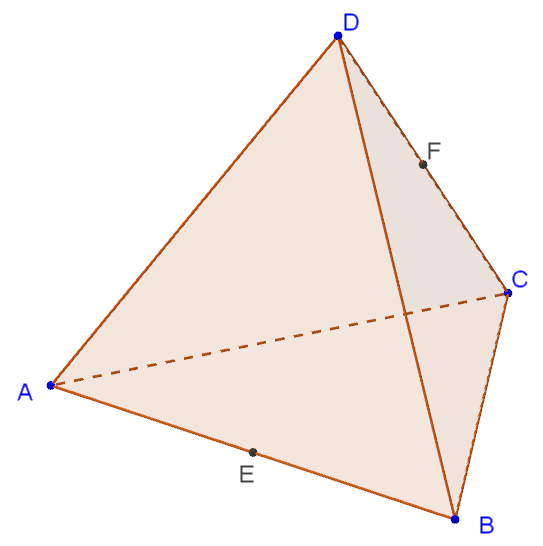 [Speaker Notes: В режиме слайдов формулировки появляются после кликанья мышкой]
Решение. Рассмотрим развертку, состоящую из двух соседних граней данного тетраэдра, изображенную на рисунке.
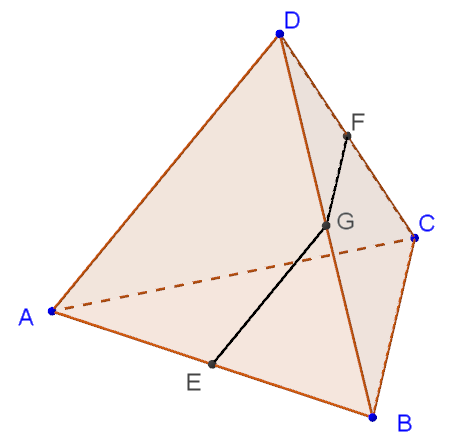 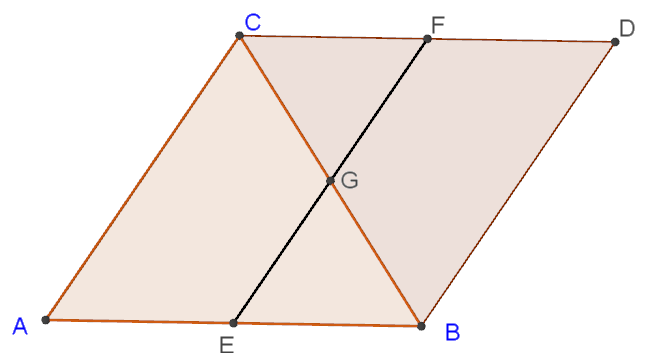 Кратчайшим путем из E в F является отрезок EF, длина которого равна 1. Соответствующий путь на поверхности правильного тетраэдра изображен на рисунке 13.
Ответ. 1.
[Speaker Notes: В режиме слайдов формулировки появляются после кликанья мышкой]
2. Найдите длину кратчайшего пути по поверхности правильного тетраэдра ABCD, соединяющего точки E и F, расположенные на высотах боковых граней в 7 см от соответствующих вершин тетраэдра. Ребро тетраэдра равно 20 см.
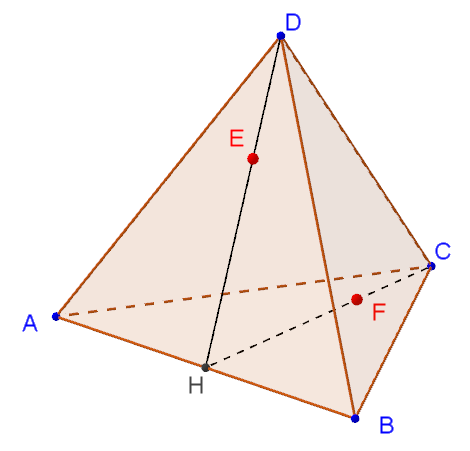 [Speaker Notes: В режиме слайдов формулировки появляются после кликанья мышкой]
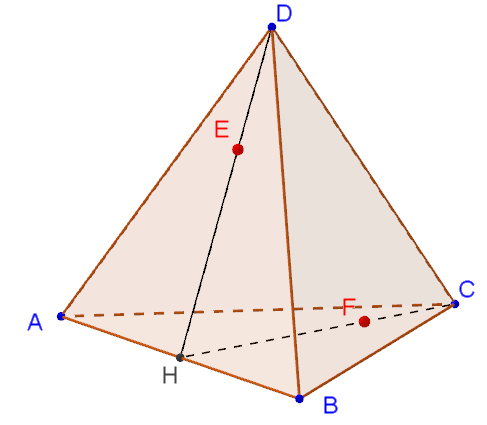 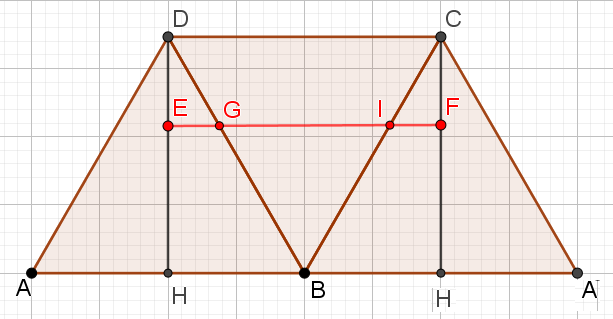 Для нахождения другого пути рассмотрим развертку, состоящую из трех граней тетраэдра.
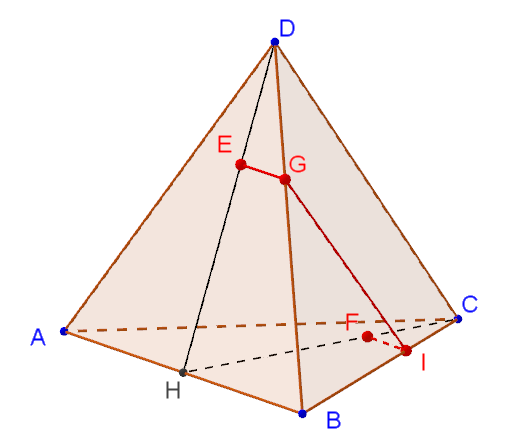 [Speaker Notes: В режиме слайдов формулировки появляются после кликанья мышкой]
3. Найдите сечение правильного единичного тетраэдра, проходящее через все его грани, имеющее наименьший периметр. Чему равен этот периметр?
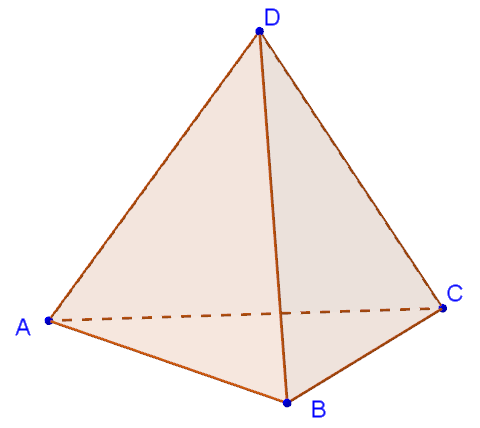 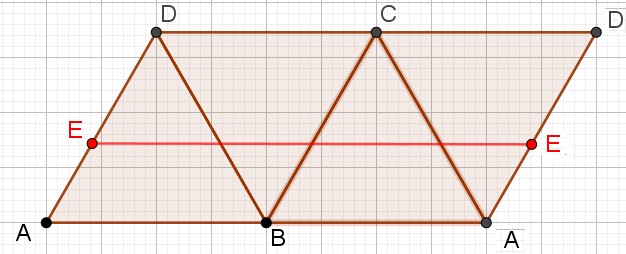 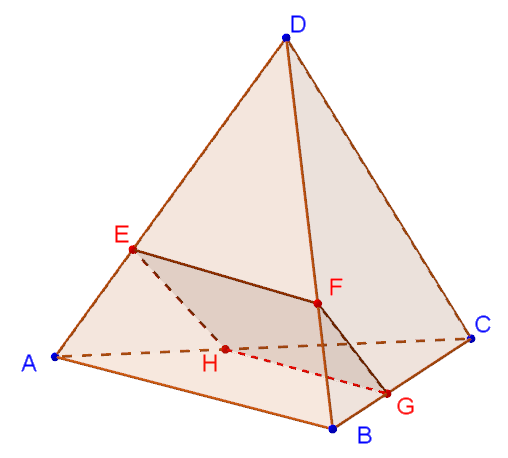 Ответ. Искомый периметр равен 2.
[Speaker Notes: В режиме слайдов формулировки появляются после кликанья мышкой]
4. Найдите длину кратчайшего пути по поверхности правильной четырёхугольной пирамиды SABCD, все рёбра которой равны 1, из вершины A в середину E ребра SC.
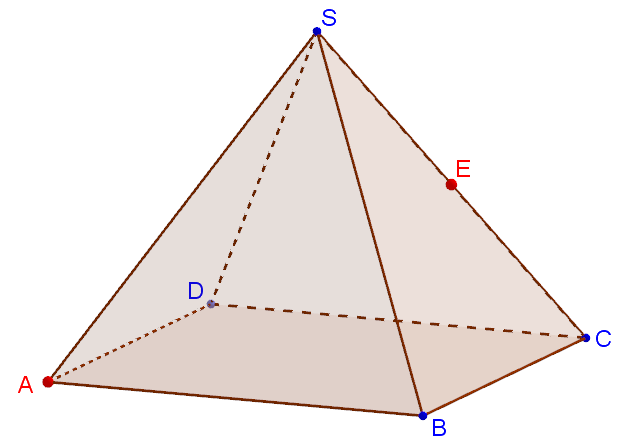 [Speaker Notes: В режиме слайдов формулировки появляются после кликанья мышкой]
Решение. Рассмотрим развертку, состоящую из двух соседних граней данной пирамиды, изображенную на рисунке.
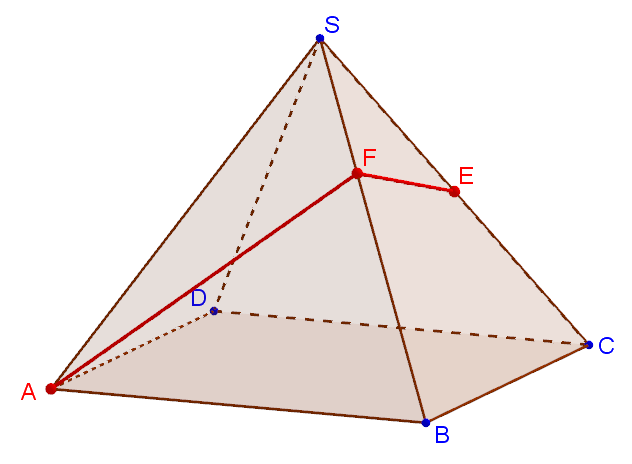 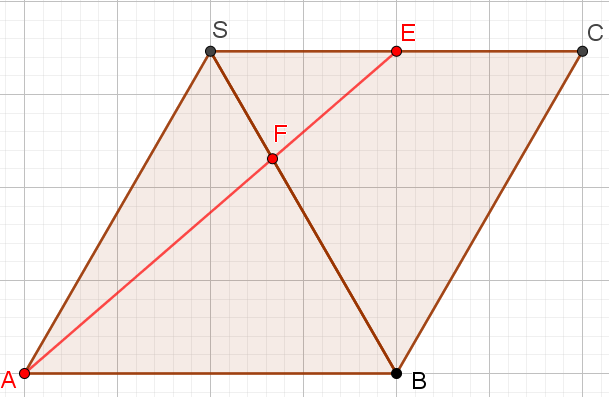 [Speaker Notes: В режиме слайдов формулировки появляются после кликанья мышкой]
5. Найдите длину кратчайшего пути по поверхности единичного куба ABCDA1B1C1D1, соединяющего вершины A и C1.
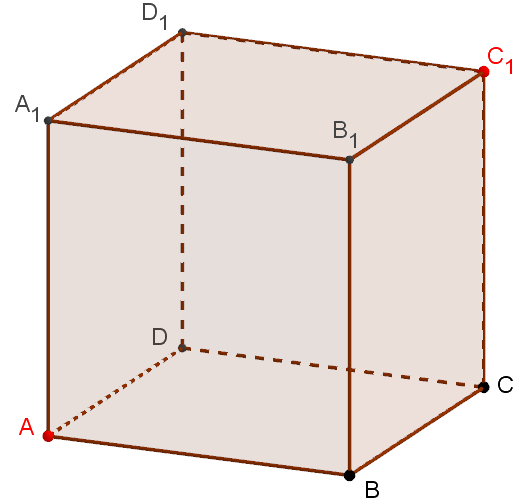 [Speaker Notes: В режиме слайдов формулировки появляются после кликанья мышкой]
Решение. Рассмотрим развертку, состоящую из двух соседних граней куба, изображенную на рисунке.
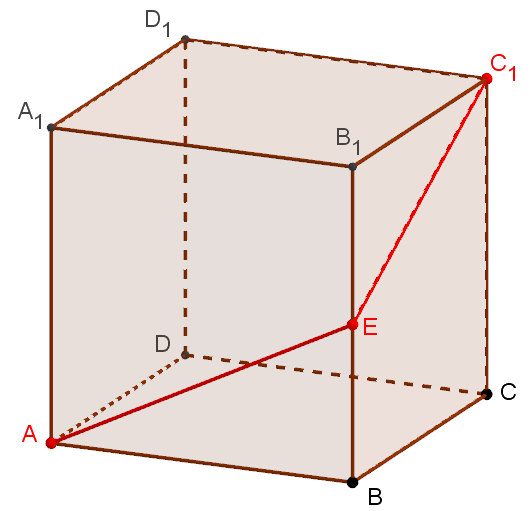 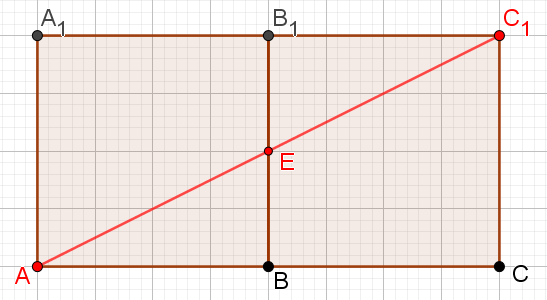 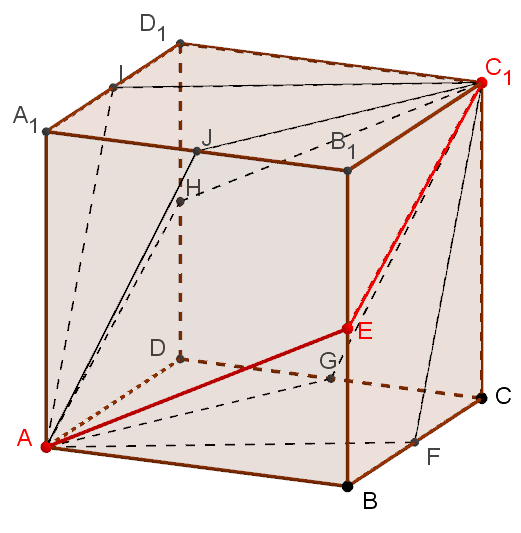 [Speaker Notes: В режиме слайдов формулировки появляются после кликанья мышкой]
6. Найдите длину кратчайшего пути по поверхности правильной треугольной призмы ABCA1B1C1, соединяющего вершину A и середину D  ребра B1C1. Все ребра призмы равны 1.
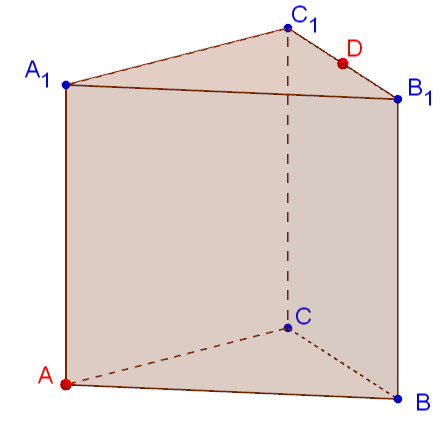 [Speaker Notes: В режиме слайдов формулировки появляются после кликанья мышкой]
Решение. Рассмотрим развертку, состоящую из двух боковых граней призмы, изображенную на рисунке 18.
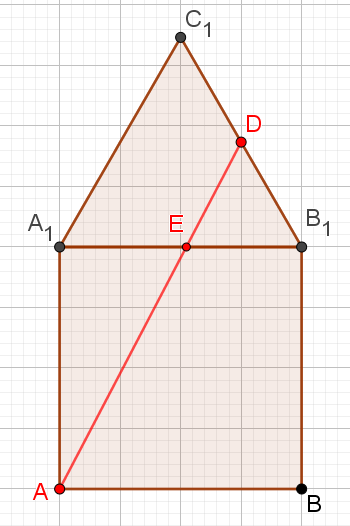 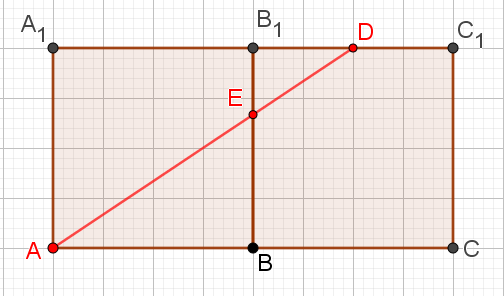 Однако путь из A в D может проходить не только по боковым граням, но и по боковой грани и основанию.
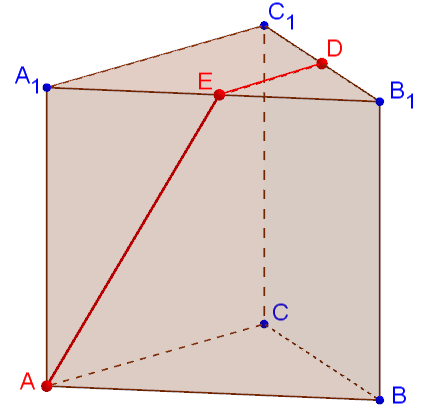 [Speaker Notes: В режиме слайдов формулировки появляются после кликанья мышкой]
7. Найдите длину кратчайшего пути по поверхности правильной шестиугольной призмы ABCDEFA1B1C1D1E1F1, соединяющего вершины A и D1. Все ребра призмы равны 1.
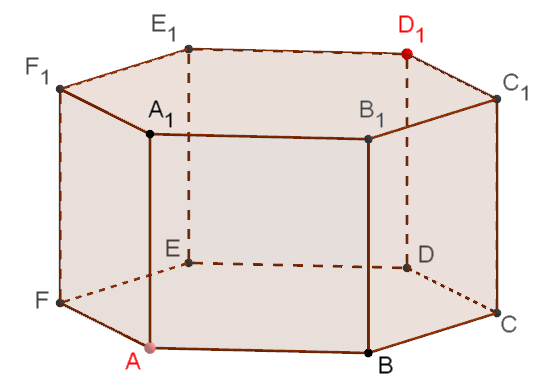 [Speaker Notes: В режиме слайдов формулировки появляются после кликанья мышкой]
Решение. Рассмотрим развертку, состоящую из трех боковых граней призмы, изображенную на рисунке.
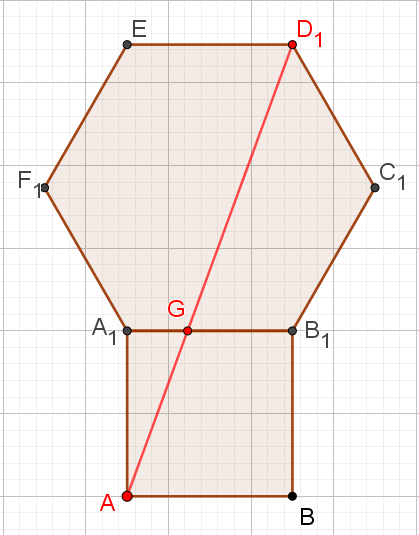 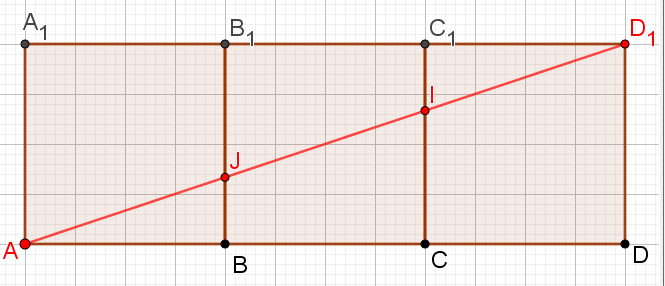 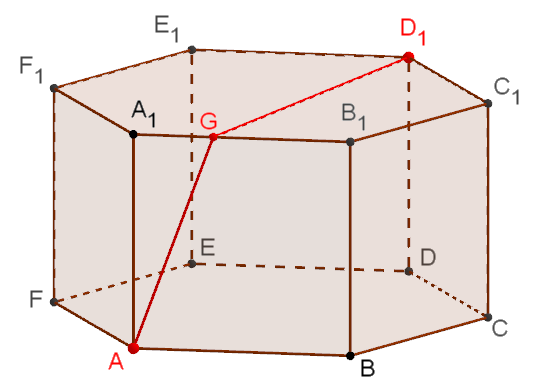 [Speaker Notes: В режиме слайдов формулировки появляются после кликанья мышкой]
Рассмотрим теперь задачу, предложенную на Объединенной межвузовской математической олимпиаде 2011 года учащимся 11 класса, формулировку которой мы привели в начале данной статьи.
8. На рисунке изображен многогранник, все двугранные углы которого прямые. Найдите длину кратчайшего пути по поверхности этого многогранника, соединяющего вершины B и C2.
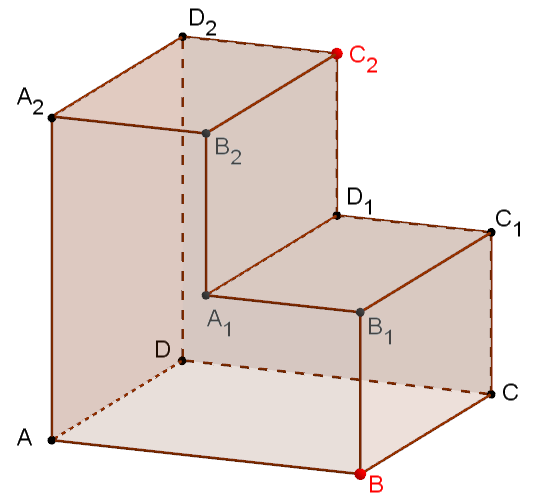 [Speaker Notes: В режиме слайдов формулировки появляются после кликанья мышкой]
Решение. Рассмотрим развертку трех граней этого многогранника.
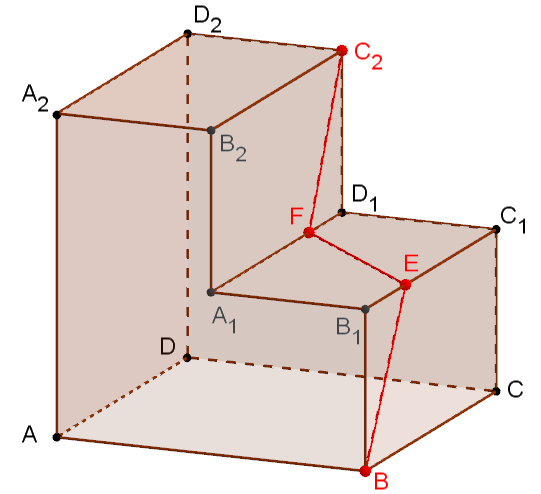 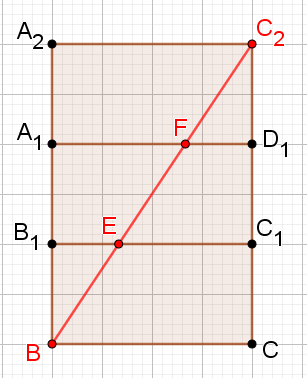 [Speaker Notes: В режиме слайдов формулировки появляются после кликанья мышкой]